Прогнозирование поискового трафикаи приоритезация запросов в продвижении
Антон Шаманаев, РА «МедиаНация»
14.02.2013
План доклада
Введение
Прогнозирование трафика по отдельным запросам
Приоритезация запросов в продвижении
Прогнозирование трафика для сайта в целом
14.02.2013
2
1. Введение
(очень краткое)
Проблемы
Прогноз поискового трафика нужен всем интернет-маркетологам и клиентам
(они привыкли иметь точные прогнозы по другим рекламным каналам)

В общем доступе нет точных исторических данных о поисковом спросе
Сложно предсказать динамику роста позиций сайта
Нужно учесть сезонность
В нормальном случае семантическое ядро огромное и постоянно меняется – и эти изменения спрогнозировать невозможно
14.02.2013
4
Disclaimer
Прогнозирование трафика – творческий процесс
Есть универсальные инструменты, но нет универсального рецепта: для каждого сайта он индивидуален
Процесс нельзя автоматизировать полностью, т.к. на каждом этапе нужен подход эксперта
Точность все равно невысокая
Точность убывает:
Если сайт имеет мало трафика и/или мало накопленной статистики
Если семантическое ядро очень широкое
Рекомендации в докладе основаны на собственном опыте(не репрезентативном)
14.02.2013
5
2. Прогнозирование поискового трафикапо отдельным запросам
Прогноз ?
Прогноз ?
Прогноз ?
14.02.2013
7
Источники данных по частотам запросов
Яндекс.Директ (Wordstat)
Google AdWords (Keyword Tool)
LiveInternet
Собственная статистика
Вебмастер-сервисы Яндекса и Google
Прогноз бюджета Яндекса
Автоматические сервисы
14.02.2013
8
1. Прогноз частоты в Яндексе
Данные из Wordstat
Используем “!”, например: “!продвижение !сайтов !с !гарантиями”
Необходимо уточнять регион(по разным запросам разный, в зависимости от геозависимости)
Показы рекламных объявлений в поисковой выдаче за последний месяц(+ отставание еще на 2 недели)
14.02.2013
9
1. Прогноз частоты в Яндексе
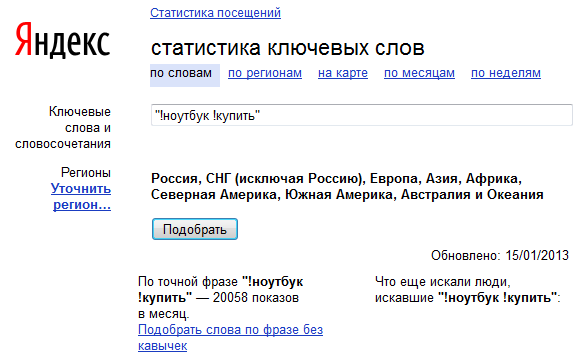 14.02.2013
10
1. Прогноз частоты в Яндексе
Данные из Wordstat
Используем “!”, например: “!продвижение !сайтов !с !гарантиями”
Необходимо уточнять регион(по разным запросам разный, в зависимости от геозависимости)
Показы рекламных объявлений в поисковой выдаче за последний месяц(+ отставание еще на 2 недели)
Пролистывание выдачи пользователем – показы прибавляются (оценочно 10-20%)
Перестановки слов никак не уточнить

Сезонность:
Есть по неделям
Можно уточнить регион
Только широкое соответствие
14.02.2013
11
1. Прогноз частоты в Яндексе
Уточняем переформулировки (перестановки):
Отсекаем явно ошибочные, которые исправляет Яндекс в подсказках
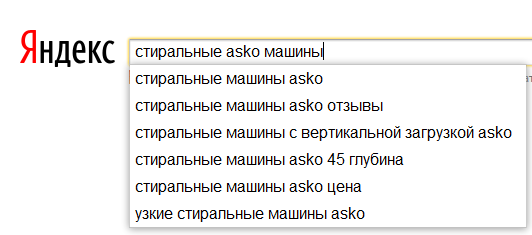 14.02.2013
12
1. Прогноз частоты в Яндексе
Уточняем переформулировки (перестановки):
Отсекаем явно ошибочные, которые исправляет Яндекс в подсказках
Группируем запросы, совпадающие по словам с точностью до перестановки
Для каждой группы пробиваем:
Частоты в Рамблере (не то, что в строке сверху, а то, что в списке)
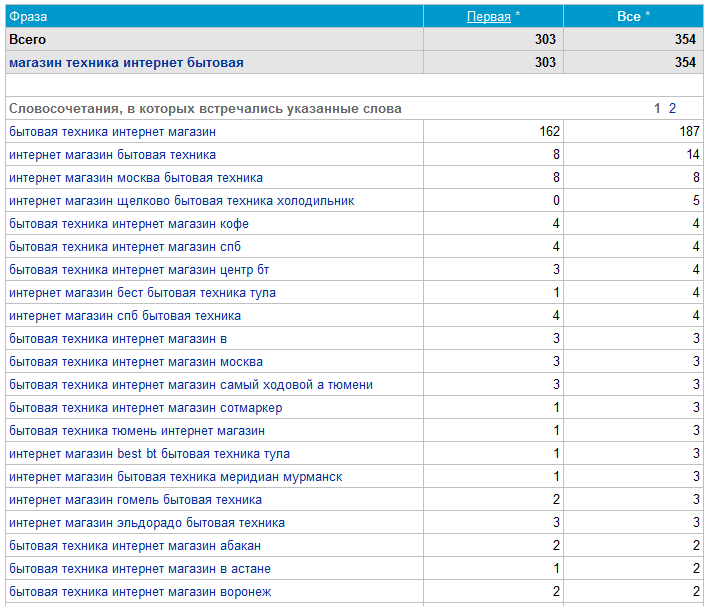 14.02.2013
13
1. Прогноз частоты в Яндексе
Уточняем переформулировки (перестановки):
Отсекаем явно ошибочные, которые исправляет Яндекс в подсказках
Группируем запросы, совпадающие по словам с точностью до перестановки
Для каждой группы пробиваем:
Частоты в Рамблере (не то, что в строке сверху, а то, что в списке)
Если нет частот по Рамблеру, то – обратное количество результатов в Google
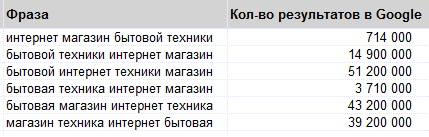 14.02.2013
14
1. Прогноз частоты в Яндексе
Уточняем переформулировки (перестановки):
Отсекаем явно ошибочные, которые исправляет Яндекс в подсказках
Группируем запросы, совпадающие по словам с точностью до перестановки
Для каждой группы пробиваем:
Частоты в Рамблере (не то, что в строке сверху, а то, что в списке)
Если нет частот по Рамблеру, то – обратное количество результатов в Google
Есть еще инструмент «Лучшая форма фразы» от одного автоматического сервиса – помогает определить именно главную словоформу, но не цифры
Суммарную частоту по группе дробим между запросами, согласно полученной процентовке
14.02.2013
15
2. Прогноз частоты в Google
Google Keyword Tool
Указать регион
Использовать [точное соответствие]
Если нет данных, то экстраполируем из Яндекса
Коэффициент обычно 30-50%, но в некоторых тематиках и 100%
Получаем коэффициент по тем запросам, по которым есть цифры по Я и G
Где нет таких данных, используем общие «доли рынка» поисковых систем по LiveInternet
Экстраполируем переформулировки, по которым уже получили процентовку

Сезонность
Google Trends
Позволяет пробивать точные фразы отдельно от широкого соответствия
Можно уточнить регион
Только по месяцам
14.02.2013
16
3. Статистика LiveInternet
Общедоступные данные по трафику в разрезе целой тематики
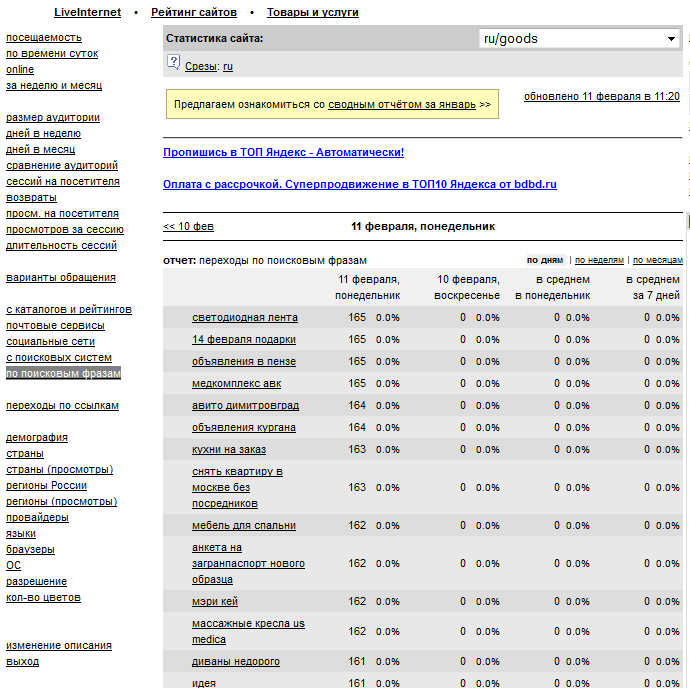 14.02.2013
17
3. Статистика LiveInternet
Плюсы:
Действительно точные данные по поисковому трафику
Сложности:
Данные по НЧ-запросам исчезают каждые сутки. Их нужно парсить ежедневно и накапливать собственную базу
Невозможно сделать точные срезы по регионам, поисковым системам(только примерные по разбиению суммарного трафика)
Может быть недостаточно репрезентативен в тематике, где присутствие счетчика LiveInternet низко (особенно среди лидеров по поисковой видимости)

Hint: http://counter.yadro.ru/values?site=site.ru
14.02.2013
18
4. Собственная статистика по трафику
Самый надежный источник, при правильном использовании
Если трафика мало, используйте данные, накопленные за длительный период
Делайте поправку на видимость и CTR по запросу «на вырост»

По запросам в высокими позициями в выдаче можно считать:
Обобщенную сезонность
Прогнозный трафик
Прогнозный доход
…
14.02.2013
19
4.1. Поправка на видимость по запросу
Позиции  Видимость
Формула видимости (а-ля SeoRate) по запросу в поисковой системе (ПС):








Сделать поправку на видимость – означает посчитать трафик в предположении, что видимость по запросу приближается к 100%
14.02.2013
20
4.2 Поправка на CTR
Разбить запросы по типу
Оценить «нормальный» CTR для каждого запроса (согласно его позиции)
Если есть данные по фактическому CTR – поправка на сниженный/повышенный CTR по запросу
важно при плохих сниппетах, например на другом языке
или при особо хороших сниппетах по витальным запросам
В дальнейшем на основе собственной статистики прогнозировать рост и падение CTR в зависимости от сниппета (для джедаев)
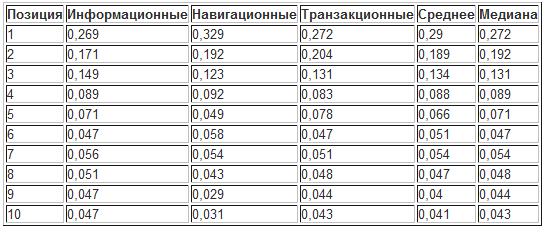 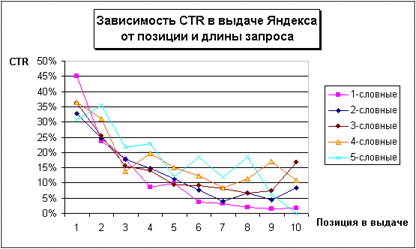 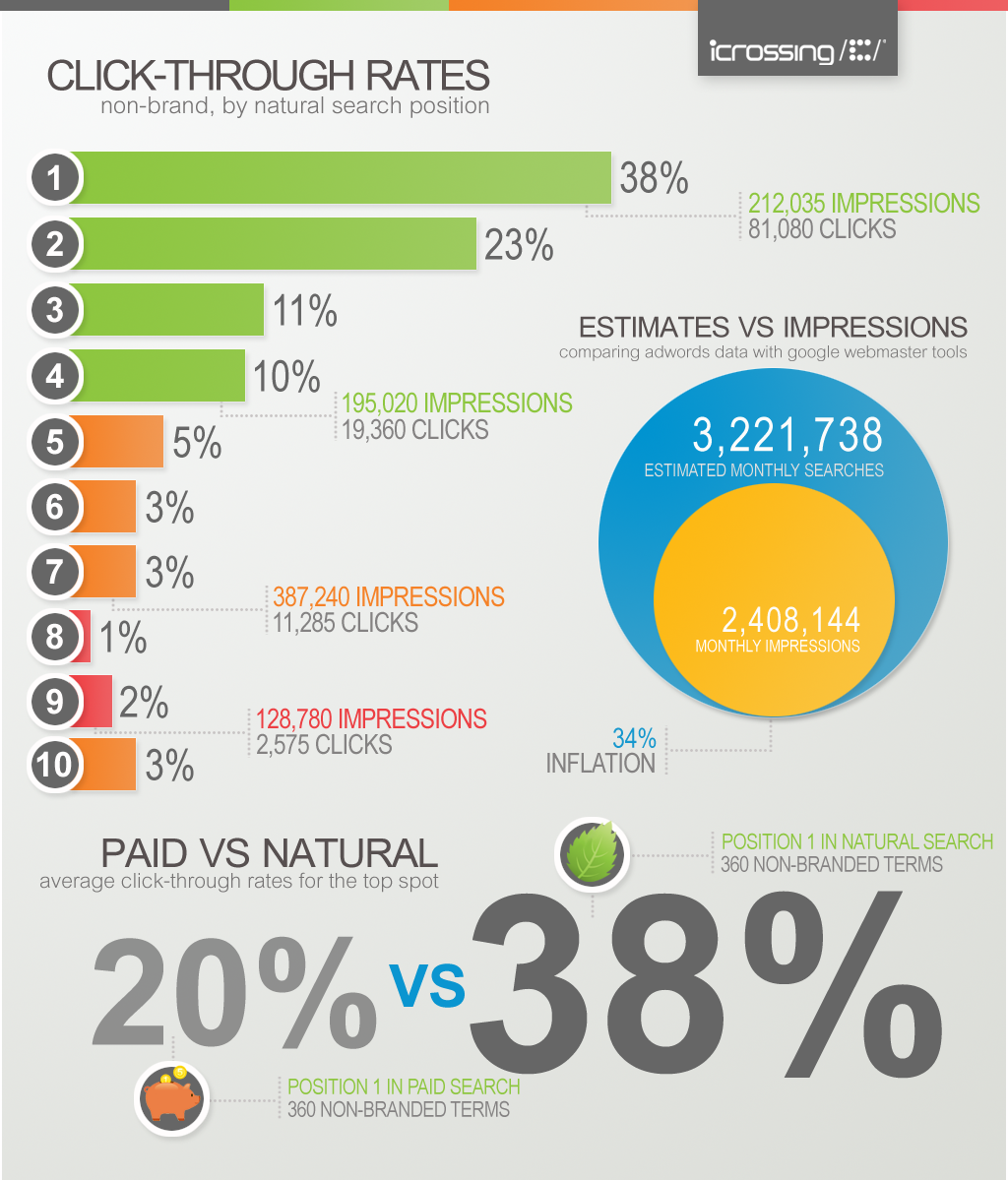 Источник: SeoNews.ruОлег Сахно, 14.07.2008
Источник: i-seoexpert.ruМихаил Сливинский, 28.11.2010
14.02.2013
21
5. Вебмастер-сервисы
Яндекс.Вебмастер
Частоты в Вордстате и Вебмастере различаются, и зависимости между ними нет
Яндекс.Вебмастер
Реальные показы сайта в выдаче по точным запросам
14.02.2013
22
5. Вебмастер-сервисы
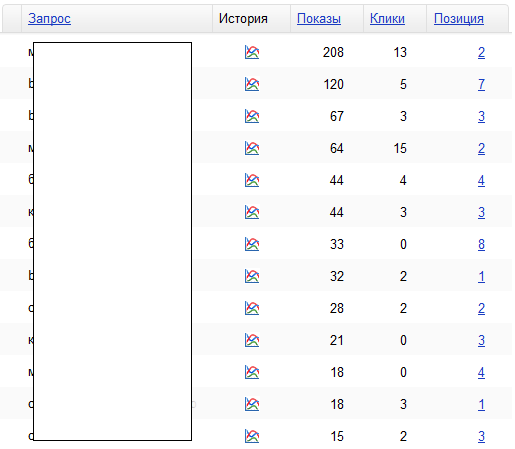 14.02.2013
23
5. Вебмастер-сервисы
Яндекс.Вебмастер
Частоты в Вордстате и Вебмастере различаются, и зависимости между ними нет
Яндекс.Вебмастер
Реальные показы сайта в выдаче по точным запросам
Нельзя выбрать произвольный период
Меньше вариантов уточнения по региону
Вордстат
Показы объявлений в выдаче за последний месяц (+ отставание еще на 2 недели)
Пролистывание выдачи – показы прибавляются (около 10-20%)
Перестановки слов никак не уточнить
Google Webmaster Tools
Те же проблемы с различиями в частотах с AdWords
Можно выбрать любой период
Большие возможности фильтрации и выгрузок, т.к. интегрирован с Google Analytics
14.02.2013
24
…и другие источники данных по частотам
Прогноз бюджета Яндекса
Сами цифры далеки от реальности, важнее смотреть на нули – они могут показать накрученные частоты

Автоматические сервисы
Экспериментируйте сами, т.к. нет доверия к данным
14.02.2013
25
Результат
14.02.2013
26
3. Приоритезация запросовв продвижении
Приоритезация запросов
Цели:
Быстрее приблизиться к целевому уровню трафика
Давать более высокую ценность для бизнеса на этапе начального роста трафика

Что берется в расчет по каждому запросу:
14.02.2013
28
Оценка конкурентности запроса
Наблюдаемые параметры:
Количество результатов поиска
Количество слов в запросе
Частота по широкому соответствию
Прогноз ссылочного бюджета на продвижение
Количество объявлений в контекстной рекламе
Количество главных страниц по запросу
Вхождения ключей в TITLE
Наличие собственных сервисов поисковика («колдунщиков») в выдаче
Присутствие сайтов в каталогах Яндекс, DMOZ
Средний ТИЦ, PR сайтов
Среднее количество обратных ссылок на сайты
Средний возраст доменов сайтов
Средняя посещаемость сайтов (по Alexa)
Место Википедии в выдаче
etc etc etc …
14.02.2013
29
Оценка конкурентности запроса
14.02.2013
30
Оценка прибыльности запроса
Что учитывать:
Упоминаемый в запросе продукт
Интент запроса ( вероятность совершения целевого действия)








Граничное условие: суммарное прогнозируемое количество целевых действий по всему ядру должно соответствовать «нормальному» (или фактическому) уровню конверсии
14.02.2013
31
Приоритезация запросов
14.02.2013
32
4. Прогнозирование поискового трафика для сайта в целом
Прогнозирование трафика для сайта в целомПодход «Изнутри»
14.02.2013
34
Прогнозирование трафика для сайта в целомПодход «Изнутри»
Валидация результата
Ограничиваем суммарную видимость сверху по топ-3 конкурентам в нише
Чем шире ядро, тем меньше максимальная видимость
… и тем медленнее она должна расти
«Нормальный» темп роста видимости: 1-3 процентных пункта в месяц
Причем в первые 2-4 месяца и последние месяцы - меньше

Исходя из видимости по запросам, получаем прогнозный трафик по каждому запросу на каждый месяц и суммируем

Слабые места
Валидация результата по трафику
Может накапливаться ошибка при большом количестве НЧ в ядре
«Длинный хвост»
14.02.2013
35
Прогнозирование трафика для сайта в целомПодход «Извне»
Ищем близких конкурентов
Близость по ассортименту продуктов
Близость по видимости по вашему ядру
… у которых можно «подсмотреть» трафик
Если есть LiveInternet, можно вытащить некоторые цифры
Могут быть данные в Webomer.ru (доля поискового трафика)
Могут быть данные в автоматических сервисах (но им не всегда можно доверять)

Корректируем трафик конкурента, исходя из отношения видимости его и вашей

Слабые места
Невозможно прогнозировать трафик по отдельным группам запросов
«Длинный хвост» может все испортить
14.02.2013
36
Прогнозирование трафика для сайта в целомСочетание подходов
Проблема «длинного хвоста» остается
14.02.2013
37
Оценка трафика по «длинному хвосту»
Частота
«Длинный хвост»
?
Умеем оценивать трафик
Запросы
14.02.2013
38
Оценка трафика по «длинному хвосту»
Уникальные запросы могут давать 50% и более трафика
Весь хвост может давать 70-90% трафика
В целом: чем шире ядро, тем длиннее хвост
(В очень узких тематиках хвоста может вообще не быть, но это скорее редкость)

Рецепт
Составить максимально полное ядро, охватывающее все, кроме уникальных запросов
По нему спрогнозировать трафик ранее описанным методом
Если собственной статистики по поисковому трафику нет, то умножить полученный суммарный трафик по ядру на какой-то коэффициент (1,3 - 1,5)
Если есть статистика заходов по уникальным запросам за последние полгода-год, то обычно там получается более-менее ровная величина – ее и прибавить.
14.02.2013
39
Оценка трафика по «длинному хвосту»
14.02.2013
40
Спасибо за внимание!
Антон Шаманаев
Директор направления поискового продвижения РА «МедиаНация»
a.shamanaev@medianation.ru
14.02.2013